LIÇÕES DE LIDERANÇA EXTRAÍDAS DE CENAS DE FILMES EXPLORAR AS CINCO PRÁTICAS DE LIDERANÇA NOS FILMES.Livro: Kouzes e Posner
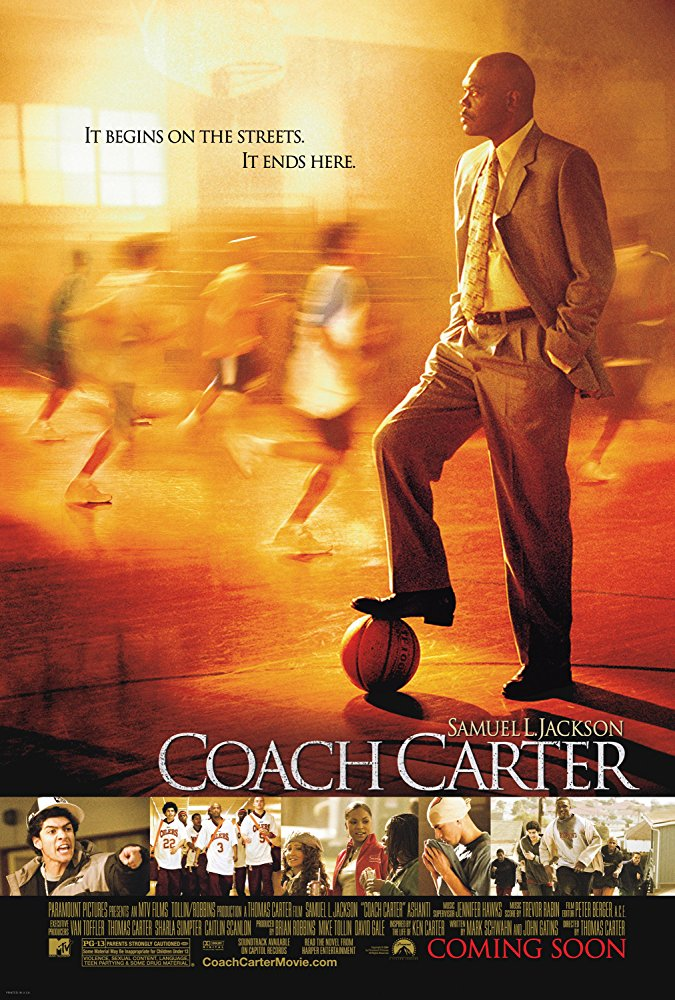 COACH CARTER – TREINO PARA A VIDA
Model the Way
Inspire a Shared Vision
Challenge the Process
Enable Others to Act
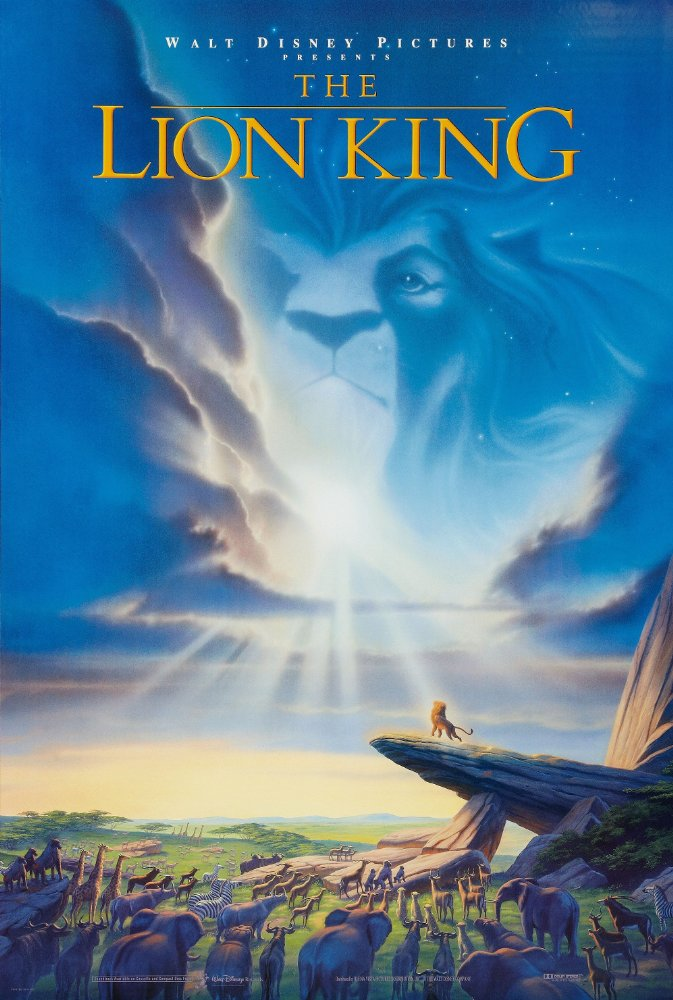 THE LION KING
Model the Way (ou a falta de honestidade, integridade e valores)
Inspire a Shared Vision (ou a falta de visão)
Challenge the Process
Enable Others to Act (ou não...)
Encourage the Heart
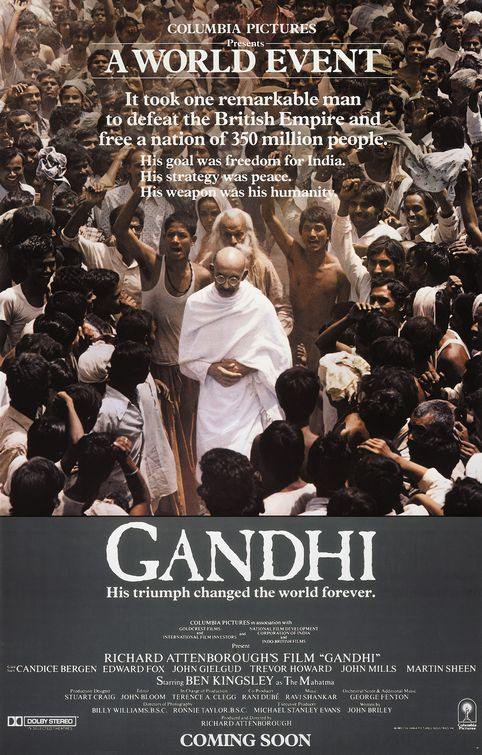 GHANDI -
Model the Way
Inspired a Shared Vision
Challenge the Process
Enable Others to Act
Encourage the Heart
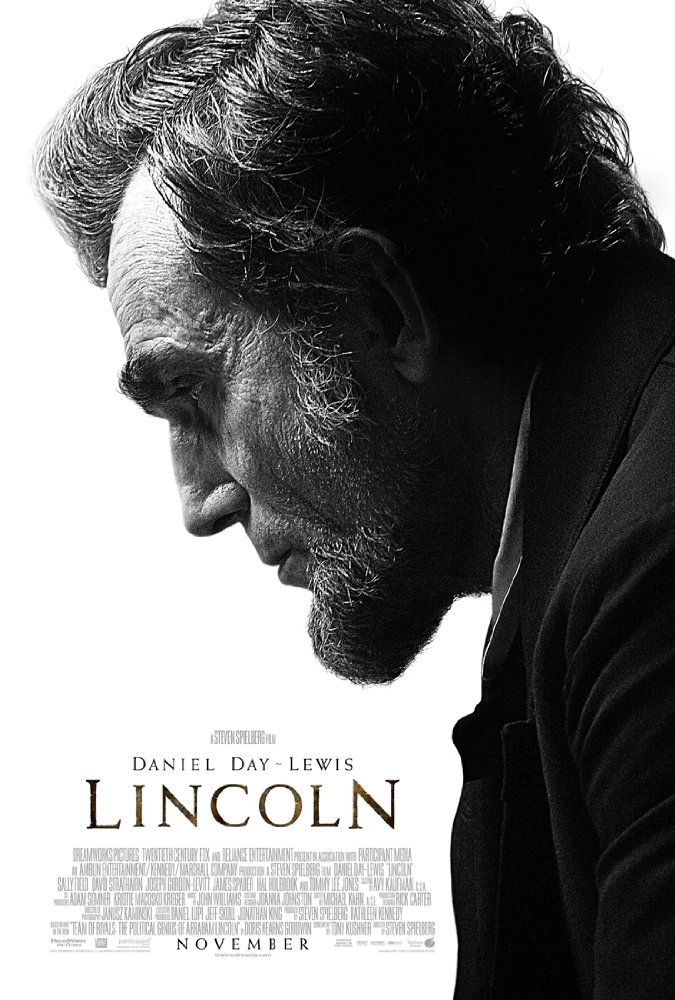 LINCOLN
Model the Way
Inspire a Shared Vision
Challenge the Process
Enable Others to Act
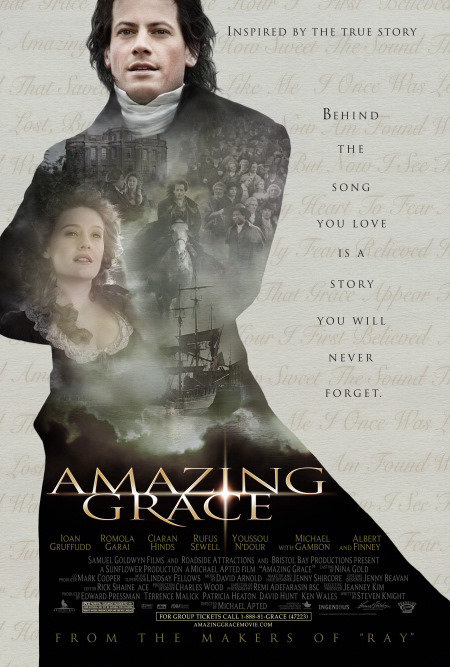 AMAZING GRACE – Jornada pela Liberdade
Model the Way
Inspire a Shared Vision
Challenge the Process
Enable Others to Act
SOUL SURFER
Model de Way
Challenge the Process
Enable Others to Act
Encourage the Heart
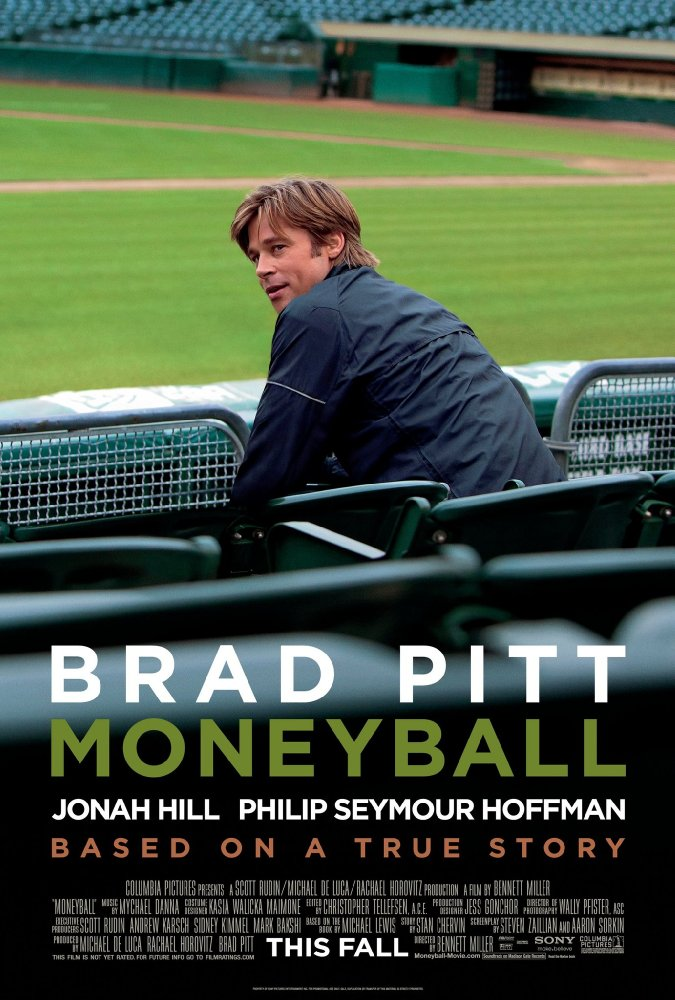 MONEYBALL – O Homem que mudou o jogo
Inspire a Shared Vision
Challenge the Process
Enable Others to Act
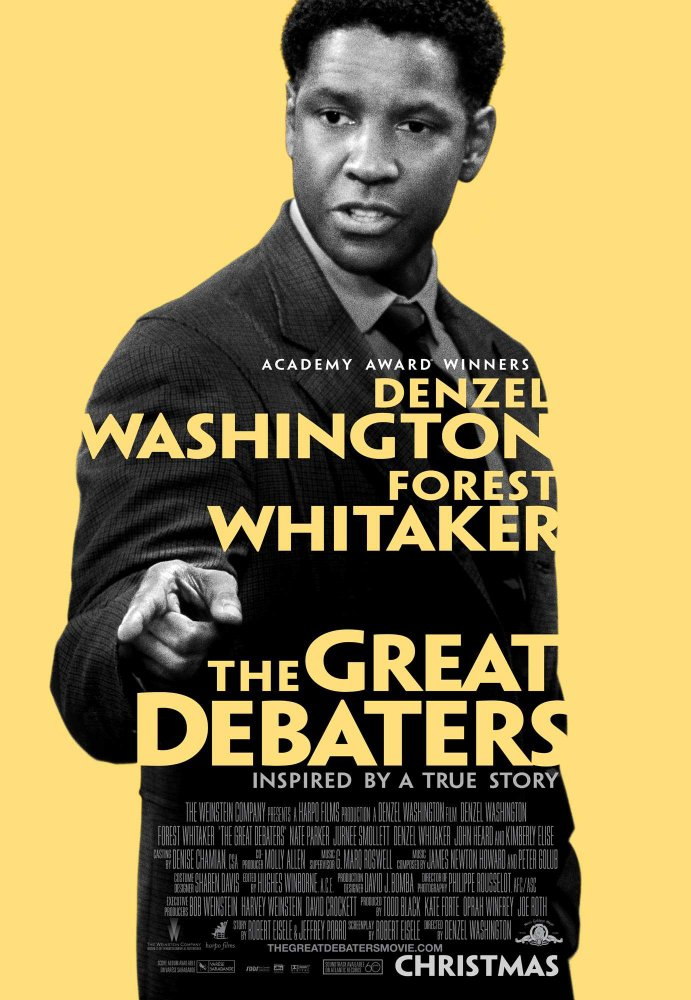 THE GREAT DEBATERS - O GRANDE DEBATE
Inspire a Shared Vision
Challenge the Process
Enable Others to Act